Szkolenie na temat wymagań dotyczących prowadzenia księgowości
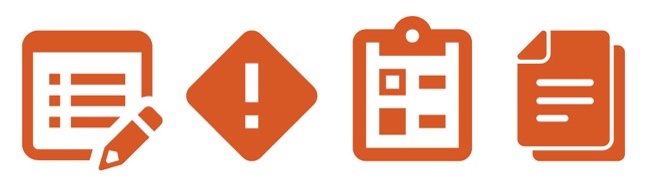 Opis
W celu dostarczenia wytycznych dotyczących przechowywania kompletnych i dokładnych dokumentów potwierdzających w przypadku działań, płatności i rachunków wysokiego ryzyka (np. raportów wydatków, gotówki na wydatki bieżące itp.). Pracownicy powinni przejść to szkolenie w celu lepszego zrozumienia znaczenia przechowywania dokumentacji oraz metod prowadzenia odpowiedniej księgowości.
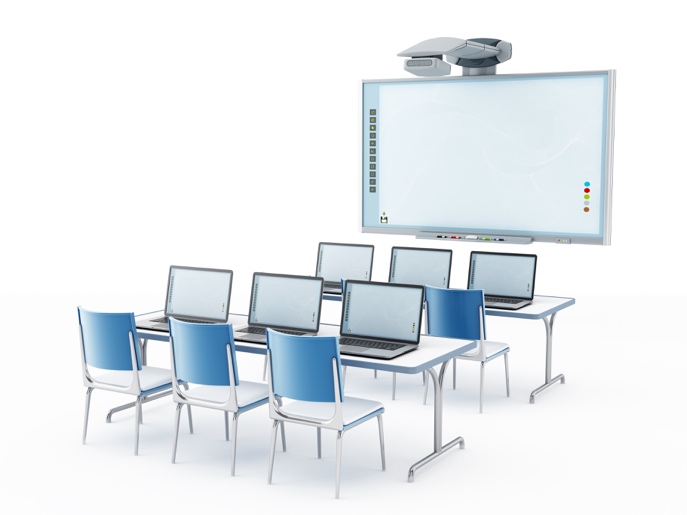 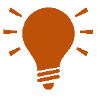 Możliwe korzyści
Prowadzenie dokładnej księgowości pomoże w dokumentowaniu transakcji biznesowych z wystarczającym poziomem szczegółowości oraz umożliwi prowadzenie odpowiednich systemów wewnętrznej kontroli rachunkowości. Dokładnie prowadzona księgowość pomoże w efektywnym planowaniu, ustalaniu budżetu, raportowaniu i przydziale zasobów.
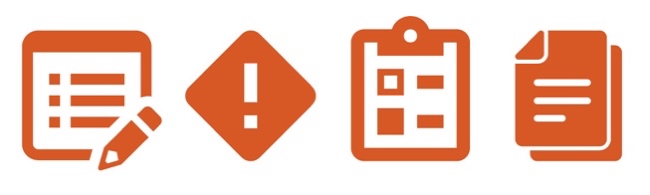 Instrukcje
Należy zapewnić okresowe szkolenie pracownikom odpowiedzialnym za prowadzenie księgowości, w tym nowo zatrudnionym pracownikom, którzy mają takie obowiązki. 
Należy upewnić się, że pracownicy mają dostępne niezbędne materiały szkoleniowe.
Do udokumentowania udziału w każdej sesji szkoleniowej należy posługiwać się listami obecności.
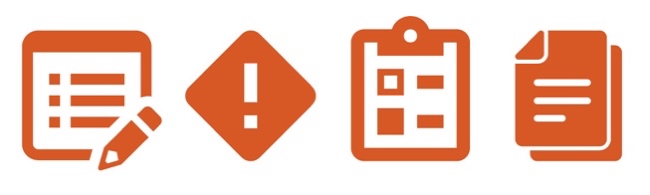 Inne dokumenty, jakie należy rozważyć
Lista obecności
Wytyczne dotyczące prowadzenia księgowości
1
Wymagania dotyczące prowadzenia księgowości
1
Korzyści z dokładnego prowadzenia księgowości
Łatwa możliwość odpowiedzi na zapytania podatkowe i regulacyjne.
Zapytania
Lepsza zdolność podejmowania świadomych decyzji biznesowych i identyfikacji potencjalnych możliwości.
Na następnych slajdach wyszczególniono typy dokumentów jakie powinny być przechowywane w przypadku określonych typów transakcji. Jeśli dokumentacja jest niedostępna, należy udokumentować wyjaśnienie jej niedostępności.
Decyzje
Możliwość szybkiego przedstawienia dokumentów w odpowiedzi na audyt (wiele umów zawierapodlegającą wykonaniu klauzulę audytową).
Audyty
Łatwa możliwość podziału dokumentów księgowych według producentów, czego często wymagają umowy.
Dokumentacja
3
Raporty wydatków pracownika
Wypłaty
Gotówkę na wydatki bieżące
Raporty wydatków pracownika
Należy przechowywać co najmniej następujące dokumenty:
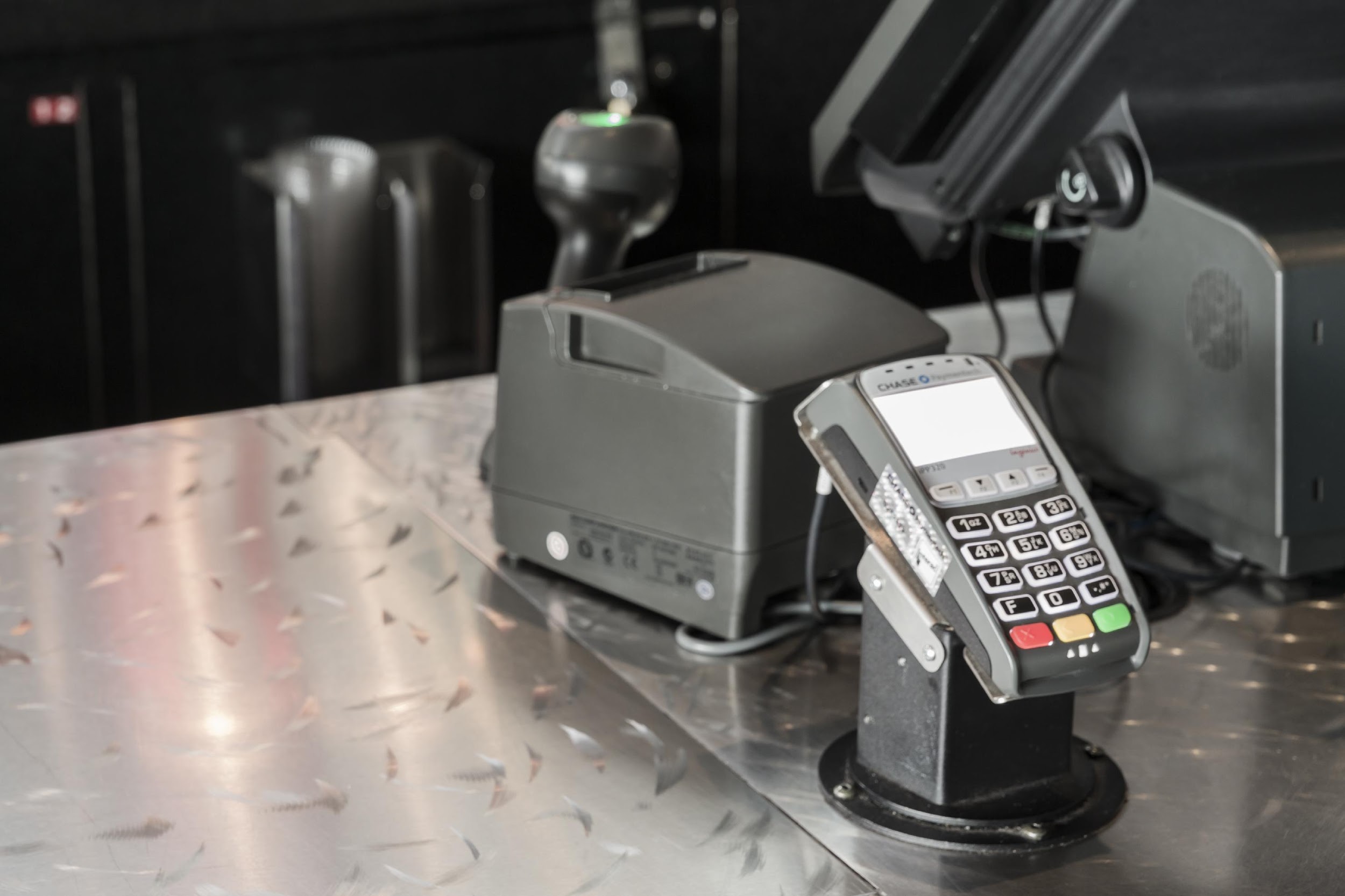 Granty, darowizny i sponsoring
Licencje, przewóz, transport, wydatki celne
Zlecenia sprzedaży
4
Raporty wydatków pracownika
Wypłaty
Gotówkę na wydatki bieżące
Wypłaty
Należy przechowywać co najmniej następujące dokumenty:
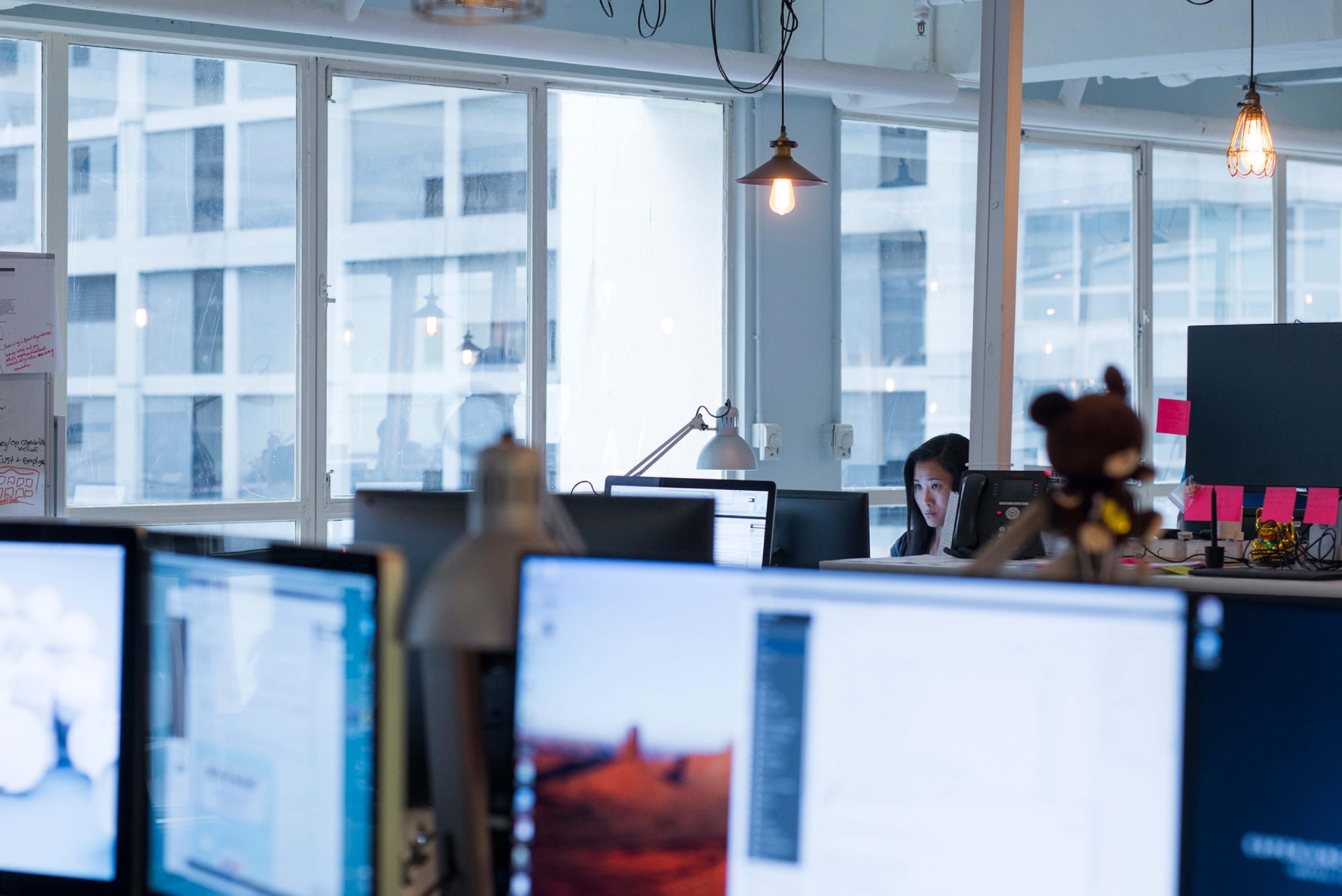 Granty, darowizny i sponsoring
Licencje, przewóz, transport, wydatki celne
Zlecenia sprzedaży
5
Raporty wydatków pracownika
Wypłaty
Gotówkę na wydatki bieżące
Gotówkę na wydatki bieżące
Należy przechowywać co najmniej następujące dokumenty:
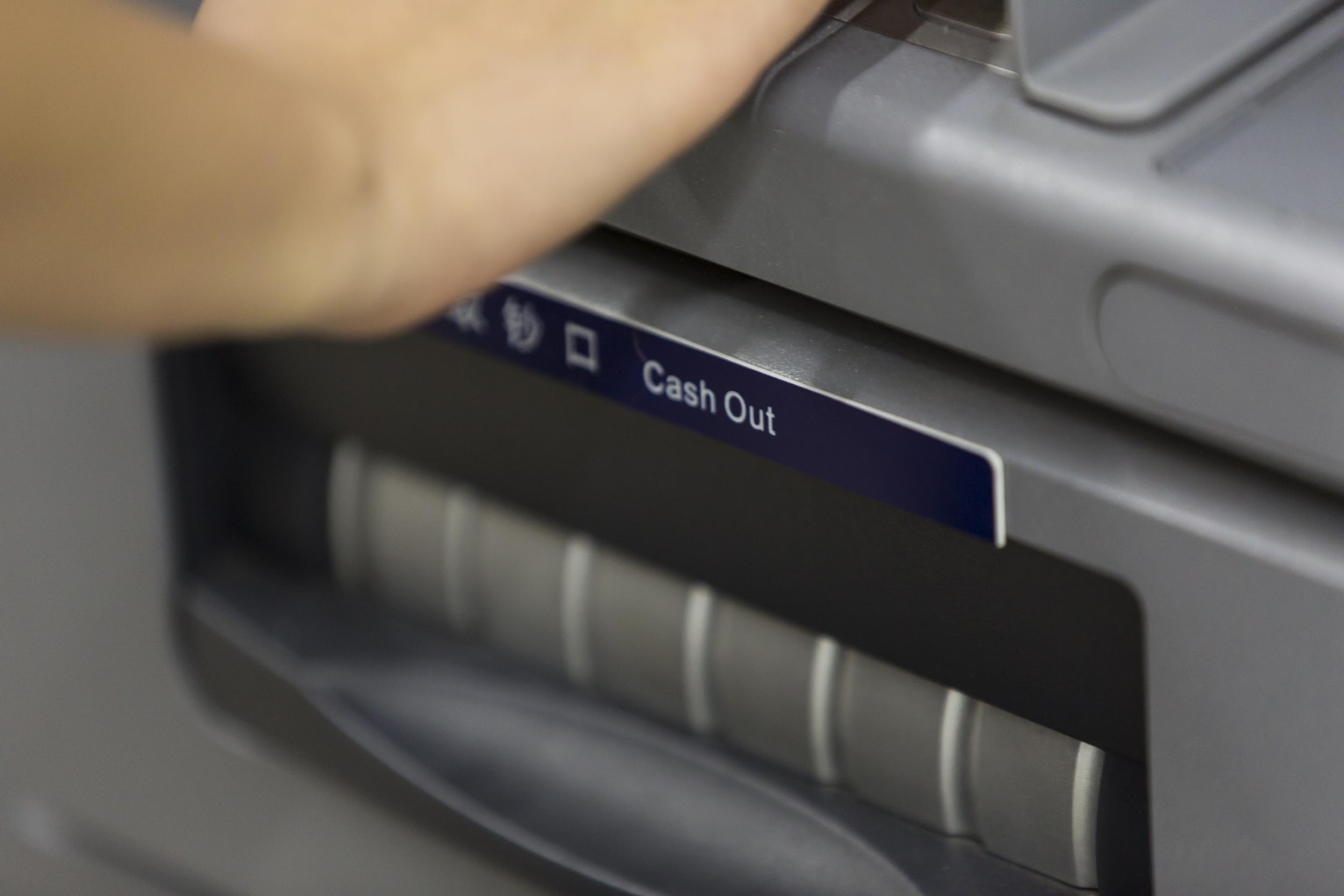 Granty, darowizny i sponsoring
Licencje, przewóz, transport, wydatki celne
Zlecenia sprzedaży
6
Raporty wydatków pracownika
Wypłaty
Gotówkę na wydatki bieżące
Granty, darowizny i sponsoring
Należy przechowywać co najmniej następujące dokumenty:
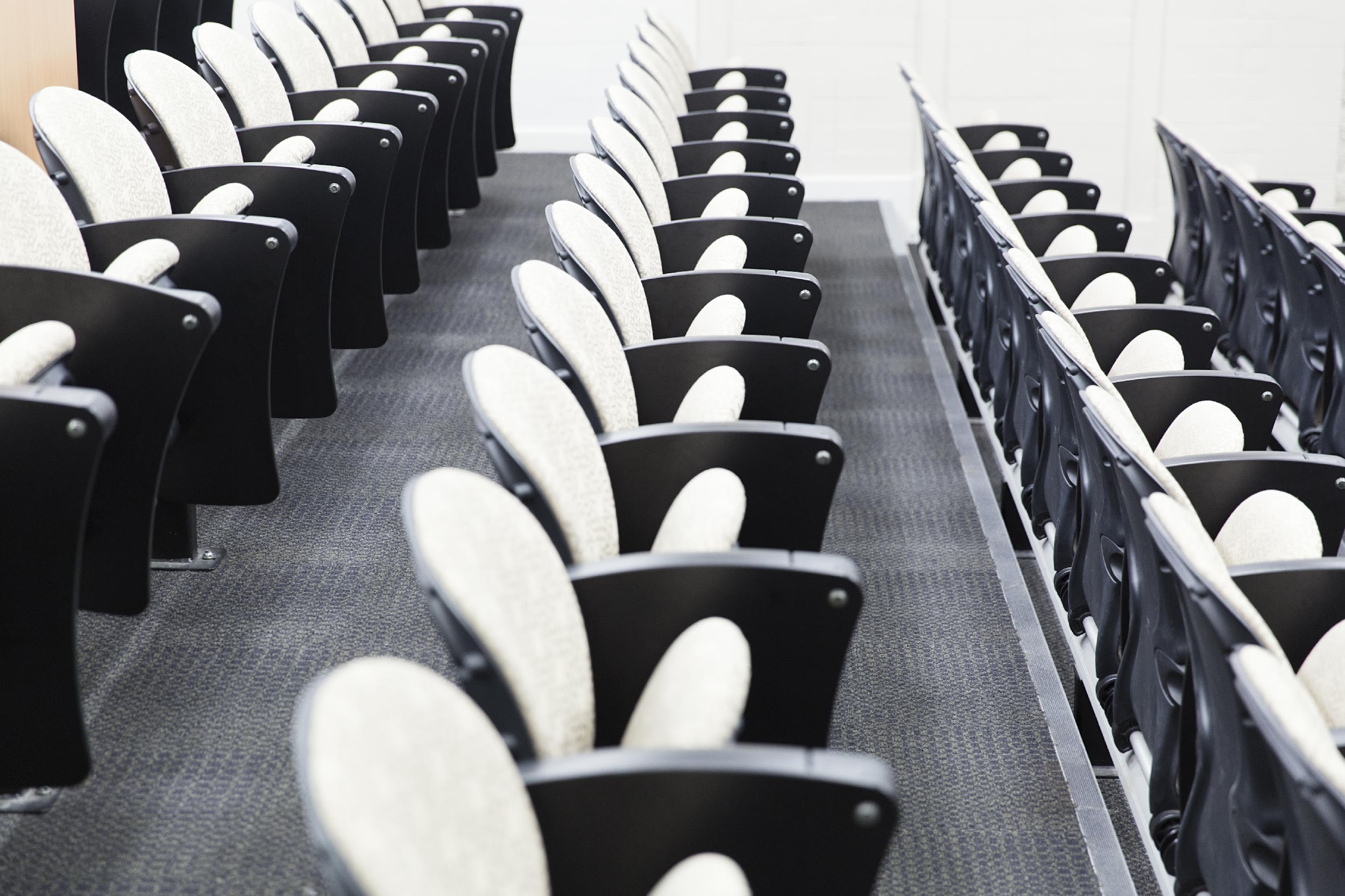 Granty, darowizny i sponsoring
Licencje, przewóz, transport, wydatki celne
Zlecenia sprzedaży
7
Raporty wydatków pracownika
Wypłaty
Gotówkę na wydatki bieżące
Licencje, przewóz, transport i wydatki celne
Należy przechowywać co najmniej następujące dokumenty:
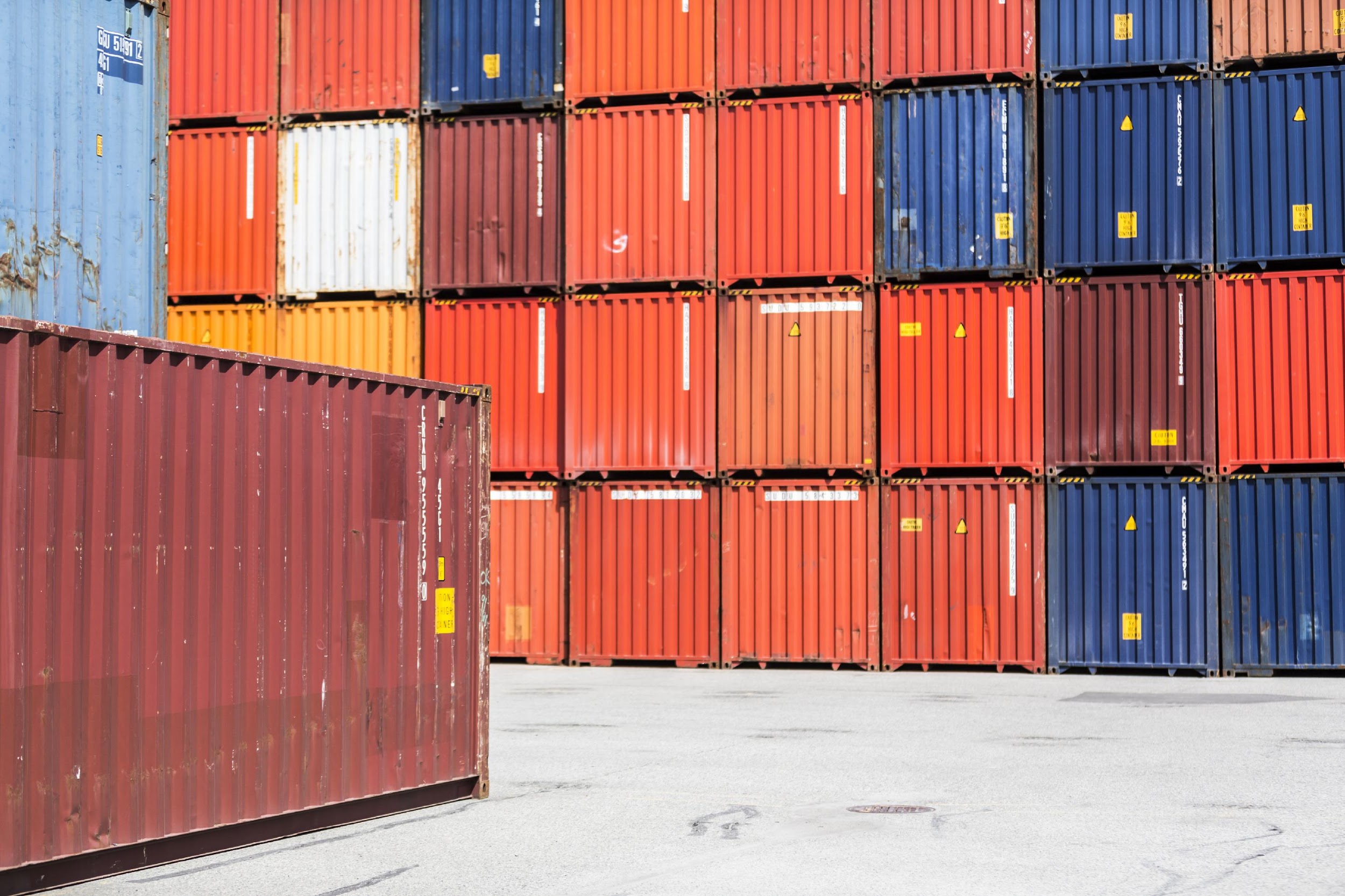 Granty, darowizny i sponsoring
Licencje, przewóz, transport, wydatki celne
Zlecenia sprzedaży
8
Raporty wydatków pracownika
Wypłaty
Gotówkę na wydatki bieżące
Zlecenia sprzedaży
Należy przechowywać co najmniej następujące dokumenty:
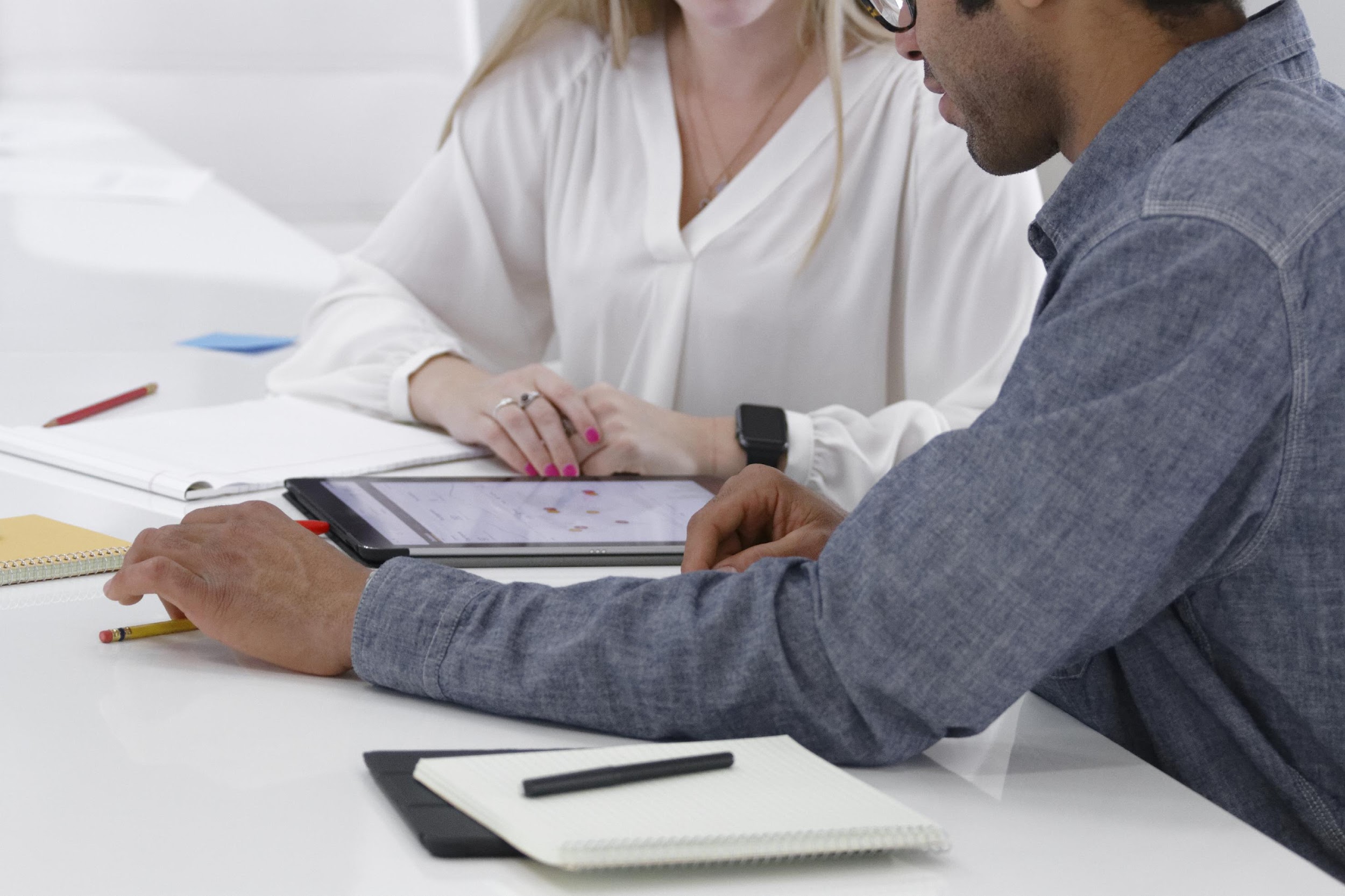 Granty, darowizny i sponsoring
Licencje, przewóz, transport, wydatki celne
Zlecenia sprzedaży
9
Kluczowe informacje do zapamiętania
10